The Age of Exploration
Outcome: The Atlantic Slave Trade
Question
Should Christopher Columbus be blamed (vilified) for the eventual genocide of several major civilizations, and the legacy of the slave trade?
The Atlantic Slave Trade
Setting the Stage: 
Sugar plantations and tobacco farms required a lot of labor to turn a profit 
Native Americans were cheap but millions died from disease, warfare, and brutal treatment
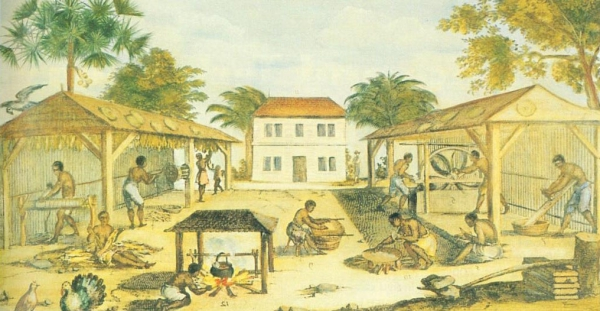 The Atlantic Slave Trade
The Causes of African Slavery
Slavery had existed in Africa for centuries but was relatively minor 
Muslim traders ushered in an increase of slavery in Africa in the 7th century 
Muslims transported about 17 million African slaves from 650-1600 
In African and Muslim slavery, slaves had some legal rights and social mobility
Africans were immune to the disease that killed many natives 
Many Africans had experience with farming
Africans weren’t likely to escape due to unfamiliarity with the new land
If escaped, skin color made it easier to catch 
By the end of the Atlantic slave trade, Europeans had transported 9.5 million Africans to the Americas
African Captives in Yokes
The Atlantic Slave Trade
Slavery Spreads Throughout the Americas
Spain and Portugal led the way with transportation of slaves 
During the 17th century, more than 40% of all Africans brought to the Americas went to sugar plantations in Brazil
As England’s presence in the Americas grew, it came to dominate the slave trade 
African society was broken up into tribes
Many African rulers and merchants captured other Africans and traded with European traders for gold, guns, and other goods
“Black” Gold for Sale!
Triangle Trade
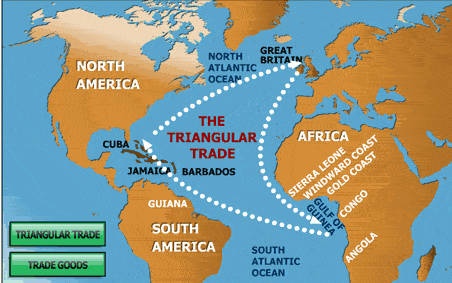 The Atlantic Slave Trade
A Forced Journey 
Transported Africans were part of the triangle trade
Europeans traveled south to Africa to capture or trade for slaves (side 1) 
Europeans transported captured Africans across the ocean to the Americas (side2) 
Europeans bought sugar, coffee, and tobacco to sell back to Europe (side 3)
The voyage that brought captured Africans across the ocean was called the    middle passage 
Millions died on these voyages 
Africans were whipped and beaten aboard the ships 
Surrounded by malnutrition,disease, and human feces on the voyages 
Roughly 20% perished on the voyages
Middle Passage
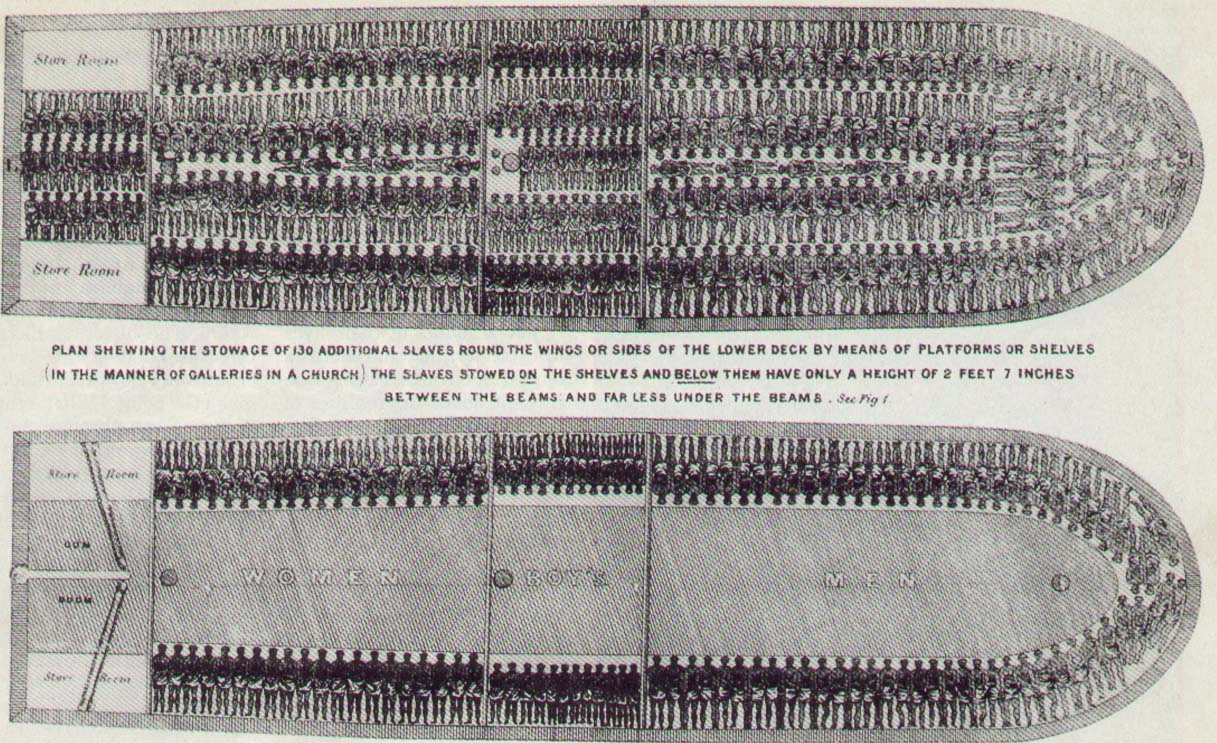 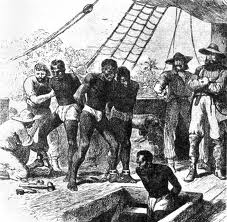 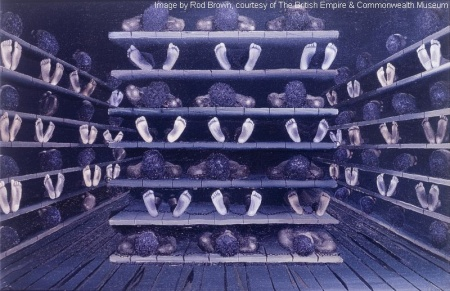 “Coffin” Position: Onboard a Slave Ship
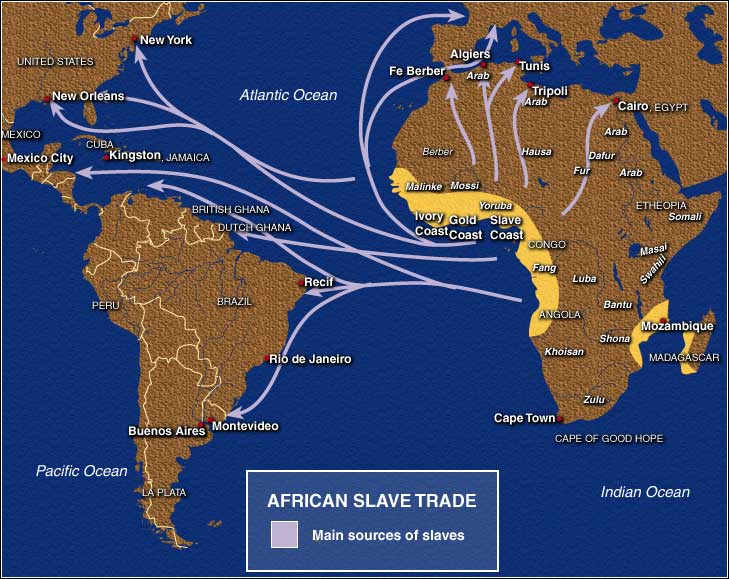 African Captives Thrown Overboard
Sharks followed the slave ships across the Atlantic!
The Atlantic Slave Trade
Slavery in the Americas 
Auctioned off as property upon arrival to Americas 
Families were broken up and sold to different buyers 
Worked in mines or fields or as domestic servants 
Were given little food and lived in small dreary huts
Forced to work long hours and suffered beatings
Was a lifelong condition and was hereditary as well 
Africans used music and stories of their ancestors as modes of survival 
Found ways to resist
Broke tools
Worked slowly
Ran away (dangerous) 
Uprisings and revolts did occur
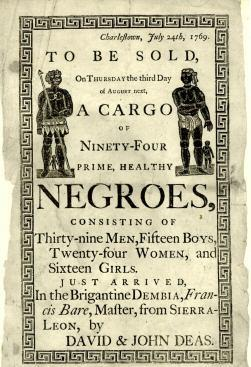 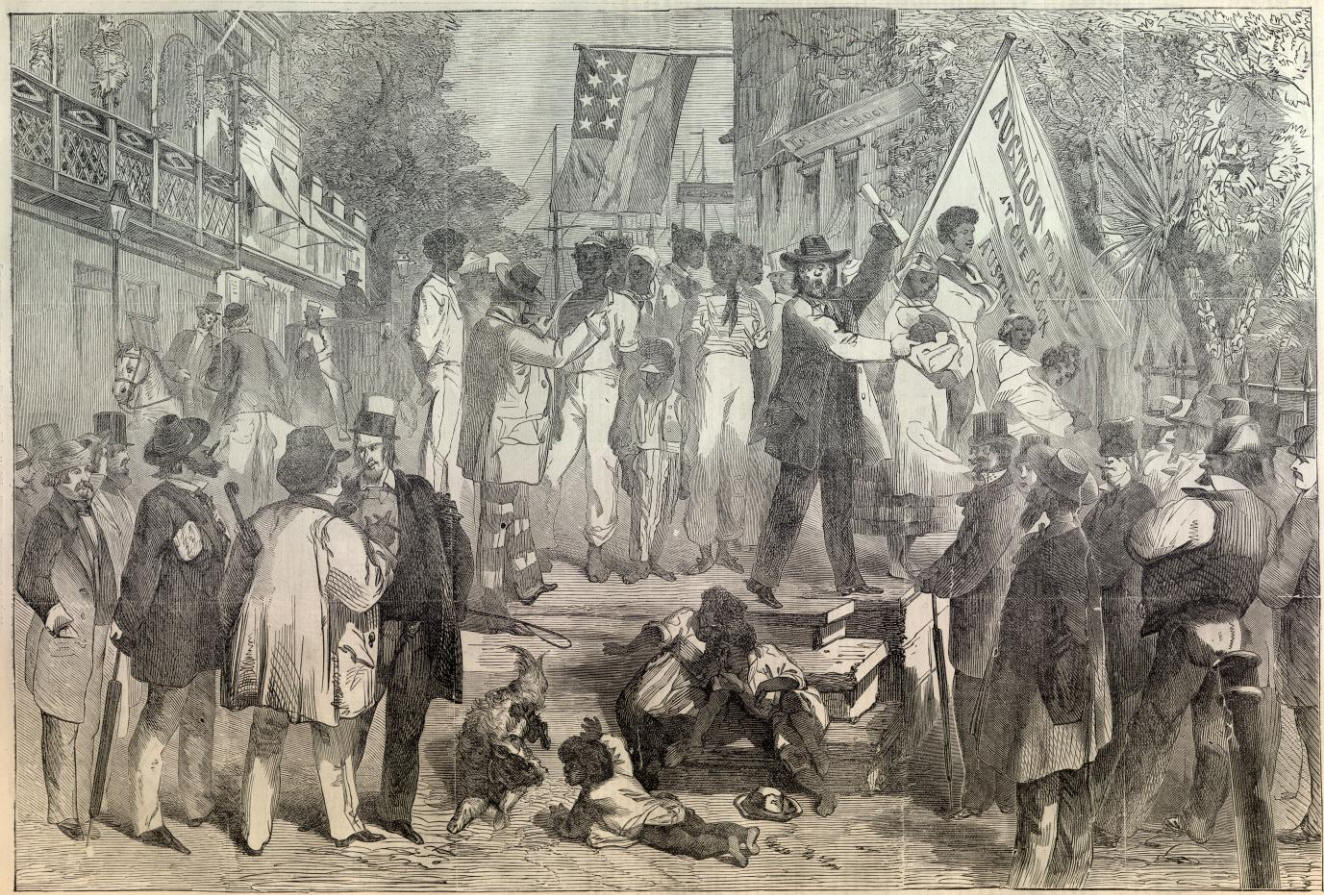 Inspection and Sale
Slave Master Brands
30 Lashes
Whipped Slave, early 19c
The Atlantic Slave Trade
Consequences of the Slave Trade
Numerous cultures lost generations of their fittest members
African families torn apart 
Introduced guns to the African continent 
Labor contributed greatly to economic power of the Americas
Brought African culture to the Americas (art, music, religion, and food) 
Large African American population in the Americas today 
Mixed races due to forced population
Amistad
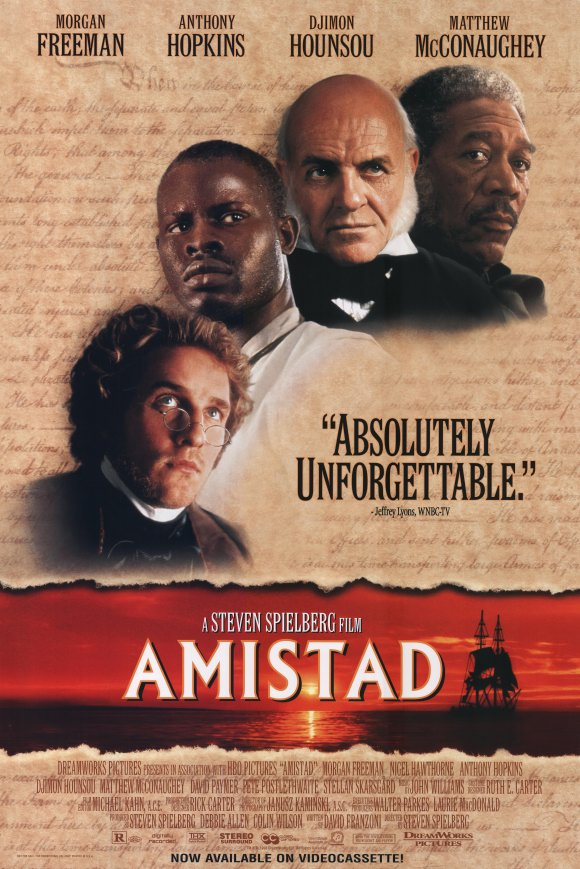